РАЗГОВОРЫ О ВАЖНОМ
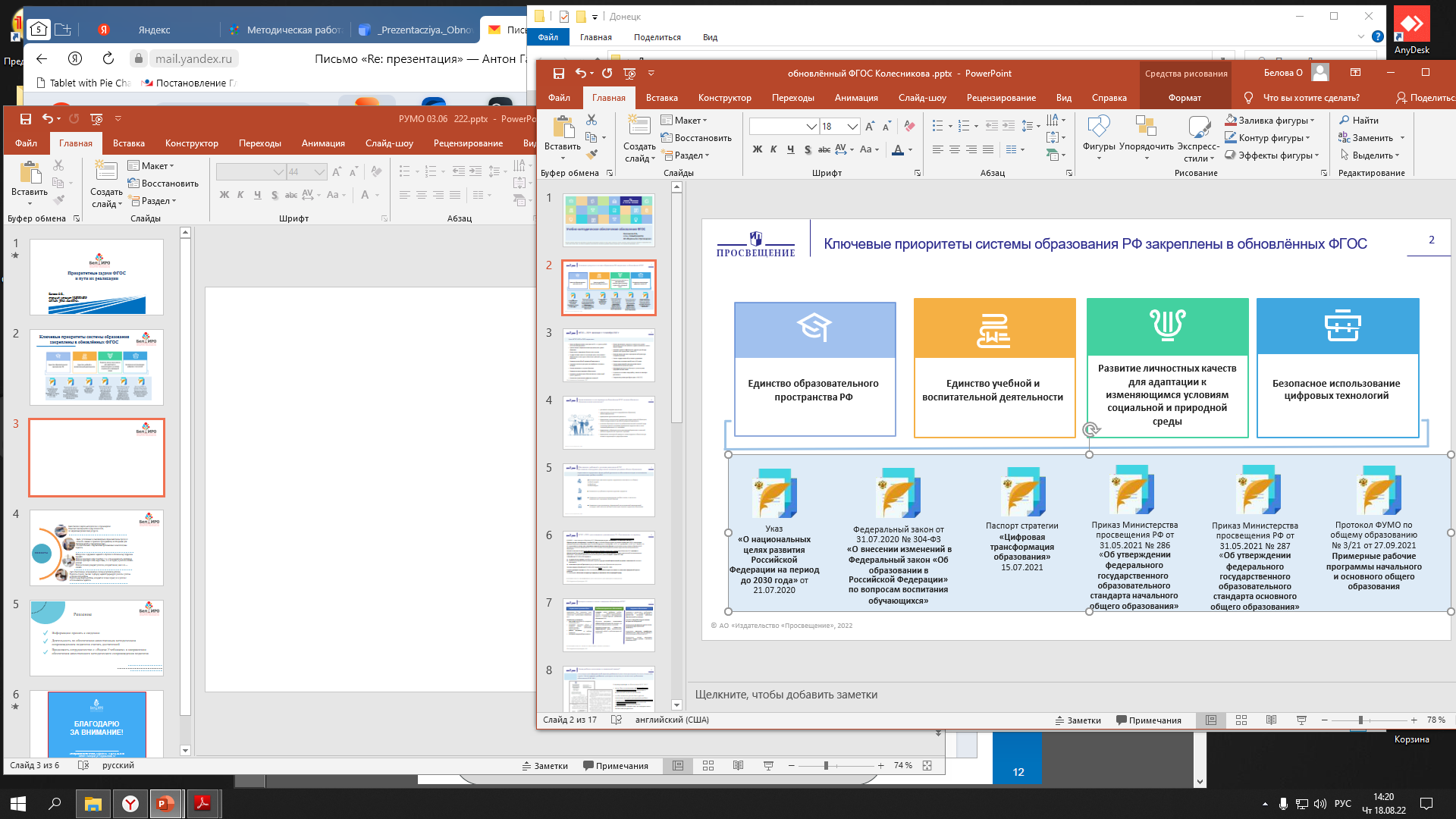 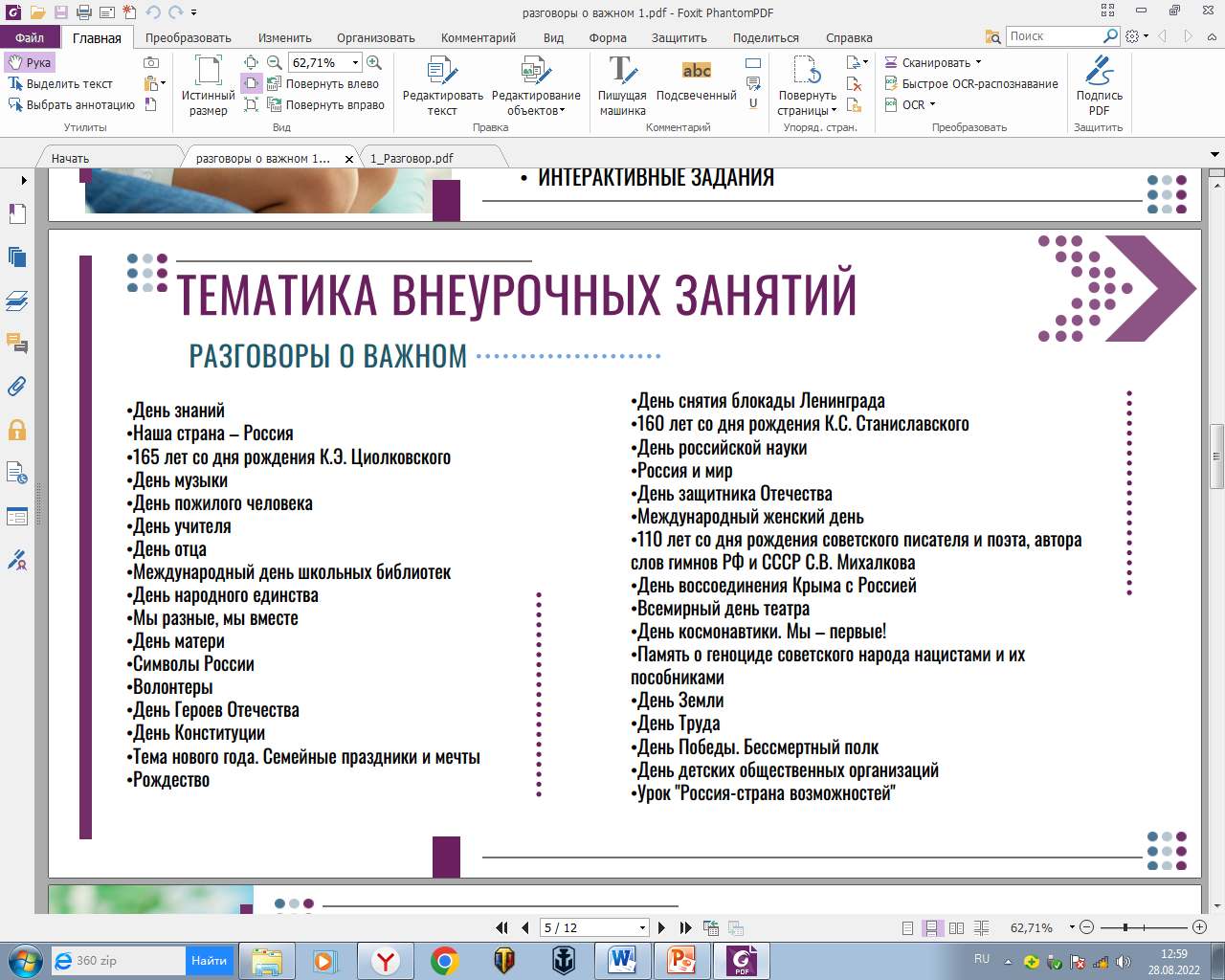 Целью «Разговоров о важном» должно стать формирование у учеников ценностных установок, в числе которых – созидание, патриотизм и стремление к межнациональному единству. 
https://t.me/razgovory_o_vazhnom/17
РАЗГОВОРЫ О ВАЖНОМ
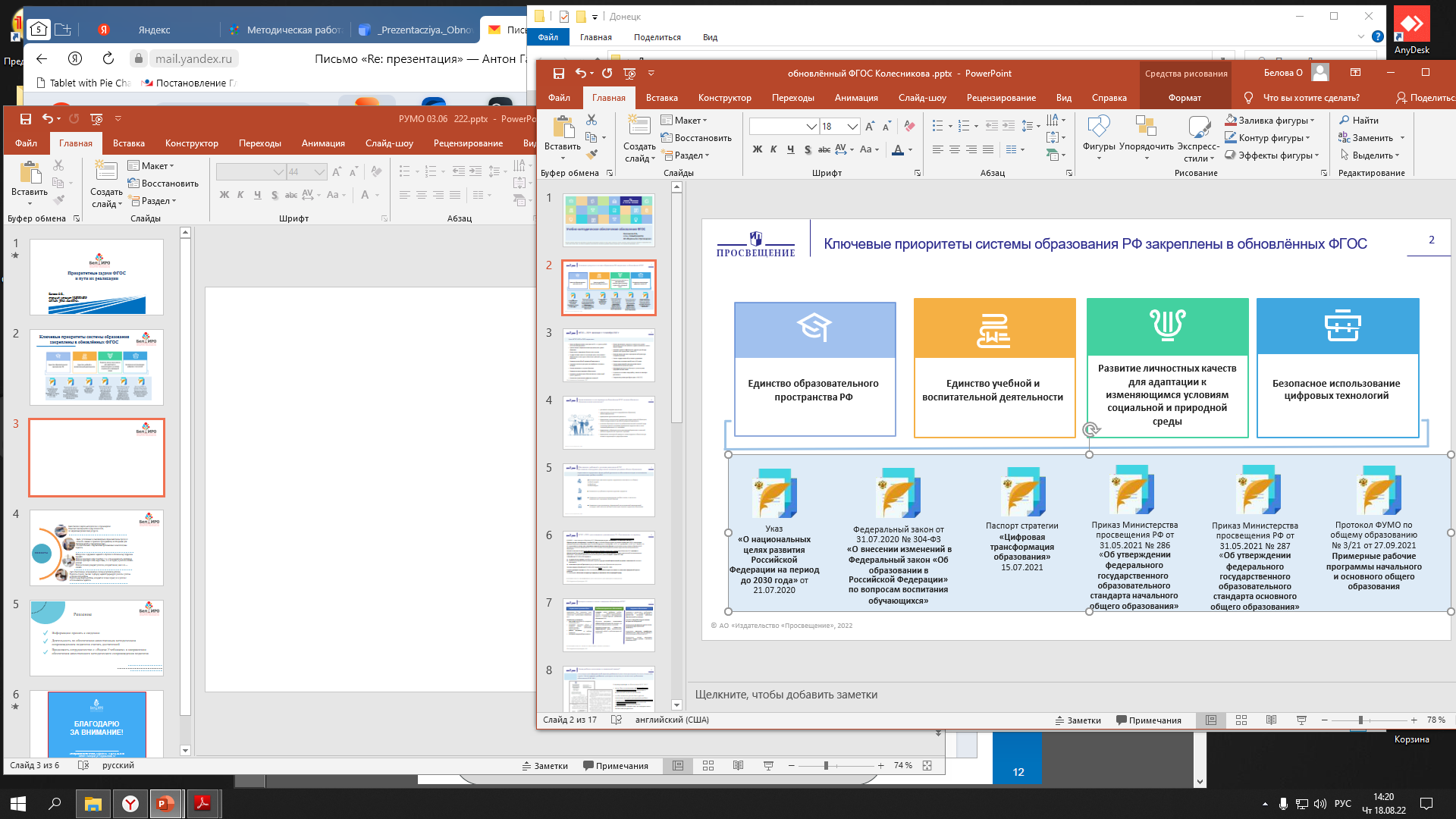 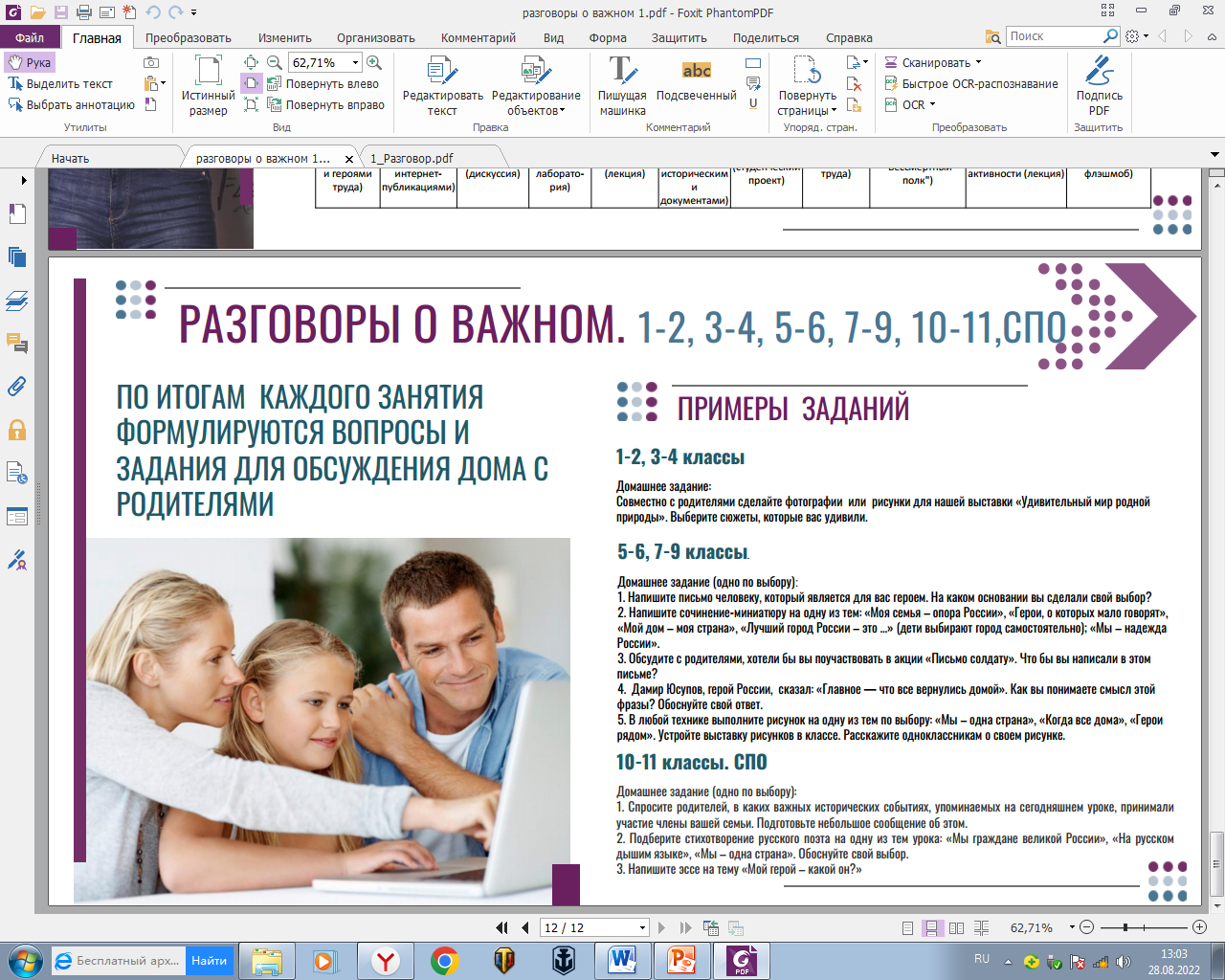 Полезная ссылка, которой вы можете поделиться с родителями:
 портал «Растим детей» (https://растимдетей.рф/).
РАЗГОВОРЫ О ВАЖНОМ
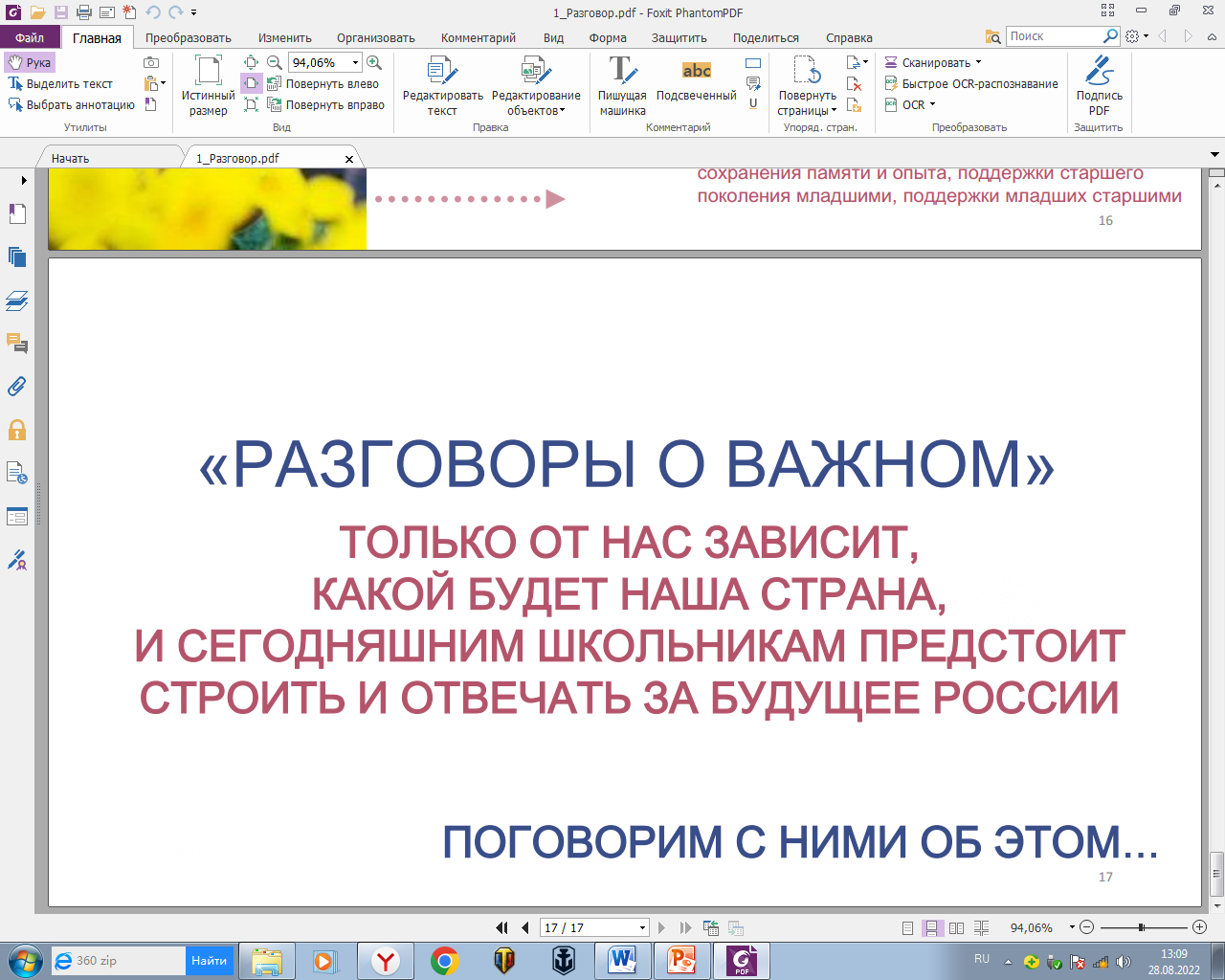 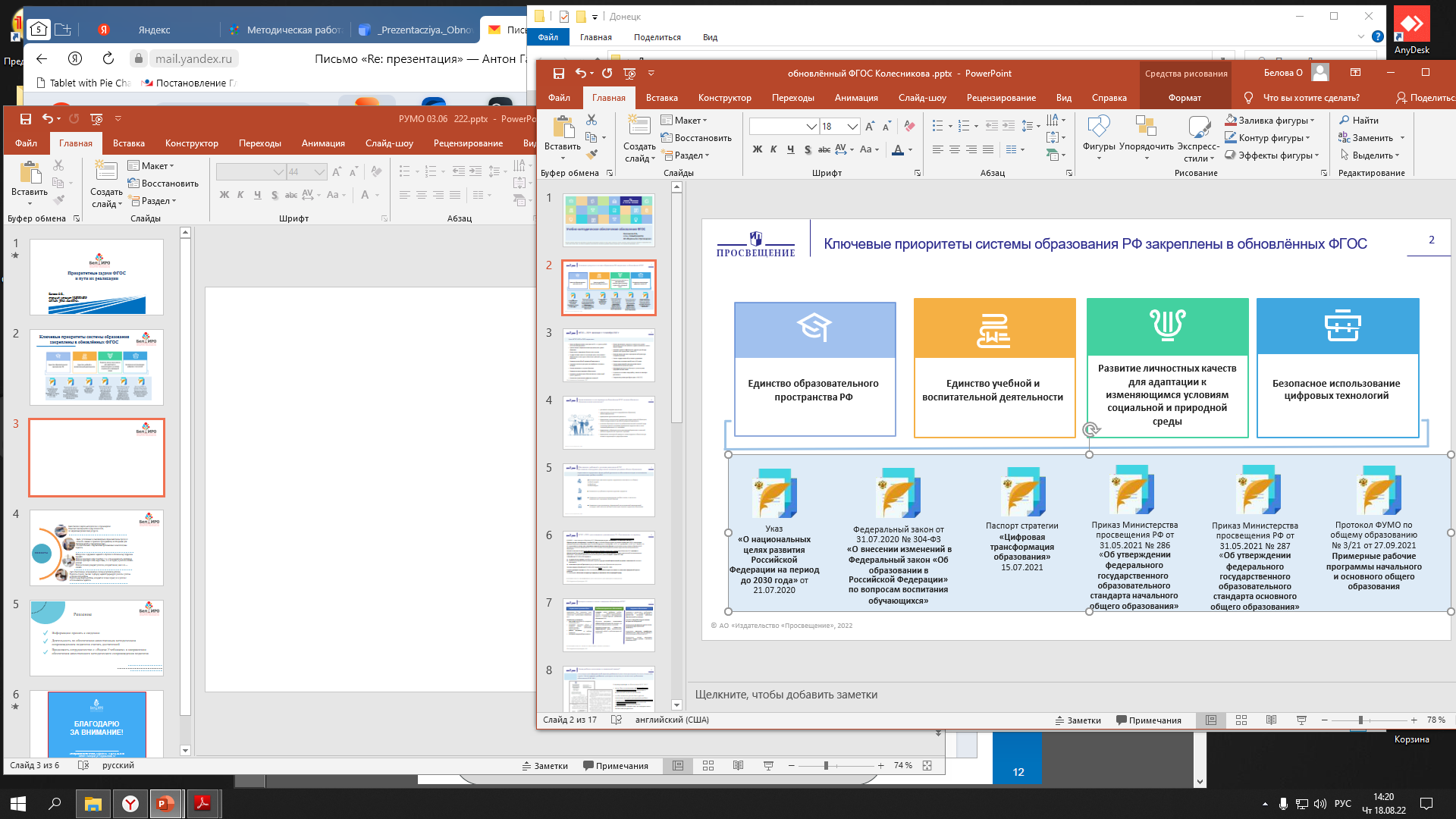